Employee Self Service
Agenda
Overview
Notifications / Onboarding Tasks
Settings
Dashboard (Edits)
Total Compensation / Direct Deposits
Time and Attendance Portal
Benefits 
Life Events
Employee Dashboard
Notifications
If it’s the first time you are accessing the system, you may need to handle some tasks

When you log into Employee Self Service, it is important that you check your notification center. If you have any tasks that require attention, you will see a checkmark and number.





Click on the notification icon
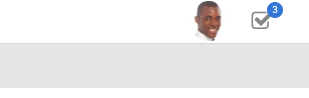 Task List
You will see the following screen:







Click on the yellow “wheel” next to the line Complete Onboarding Tasks
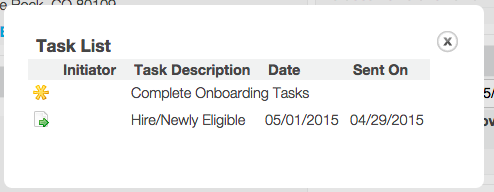 Onboarding Tasks
You will see a navigation screen which will allow you to finish some important tasks required to confirm your status as active








Click on the icon to the left to edit the sections visible in this area to complete your onboarding
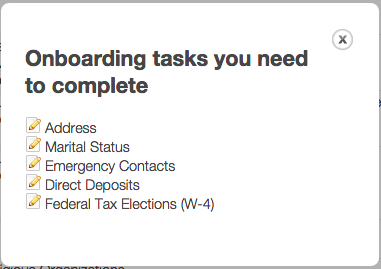 Settings & Logout
To access your settings as well as log out of the system, click the profile image
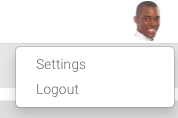 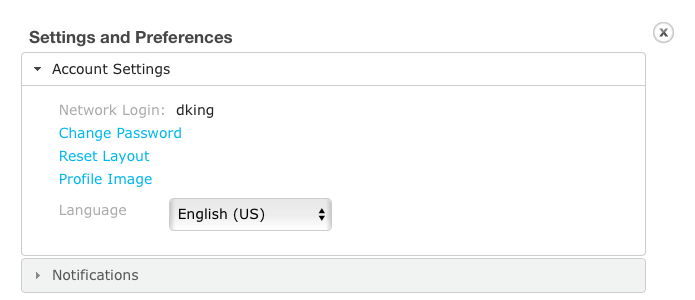 Password
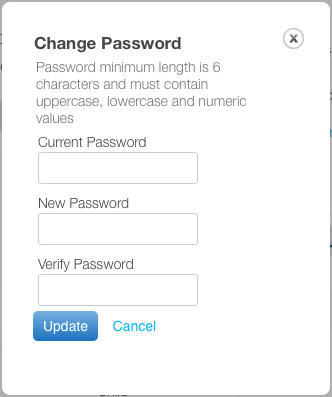 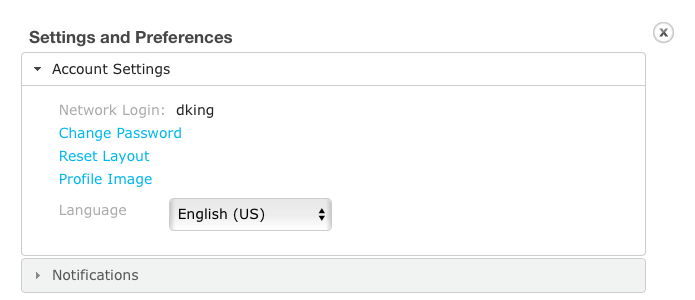 Layout
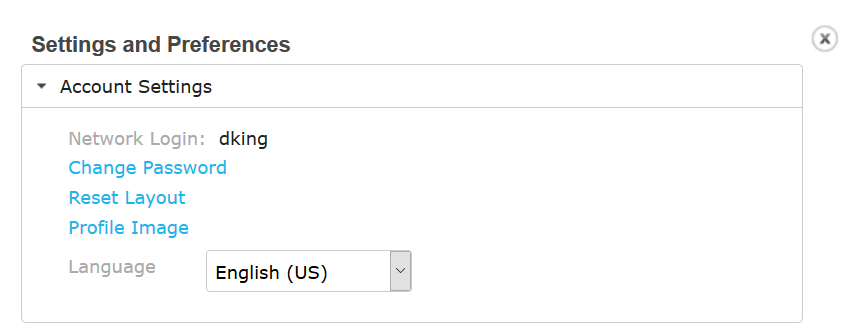 The main dashboard will appear.  You can edit the layout simply by clicking on any grey panel header and dragging it to your preferred location

You can also collapse or expand the panel by clicking the arrow in the header
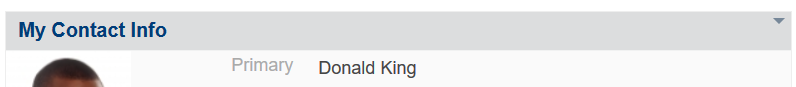 Profile Image
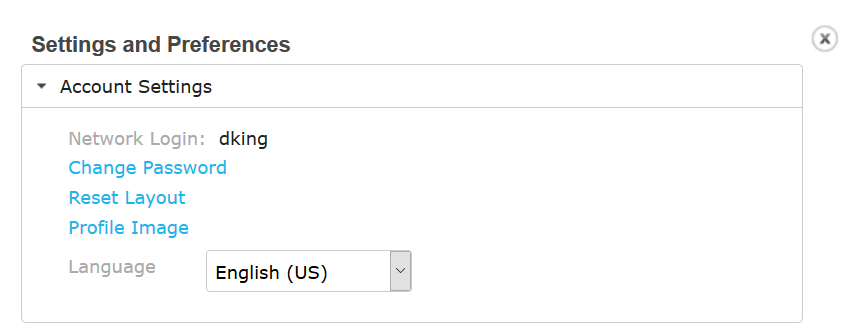 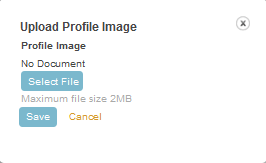 Language
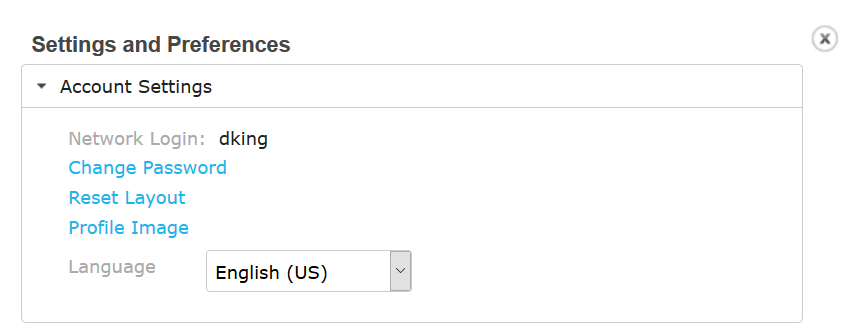 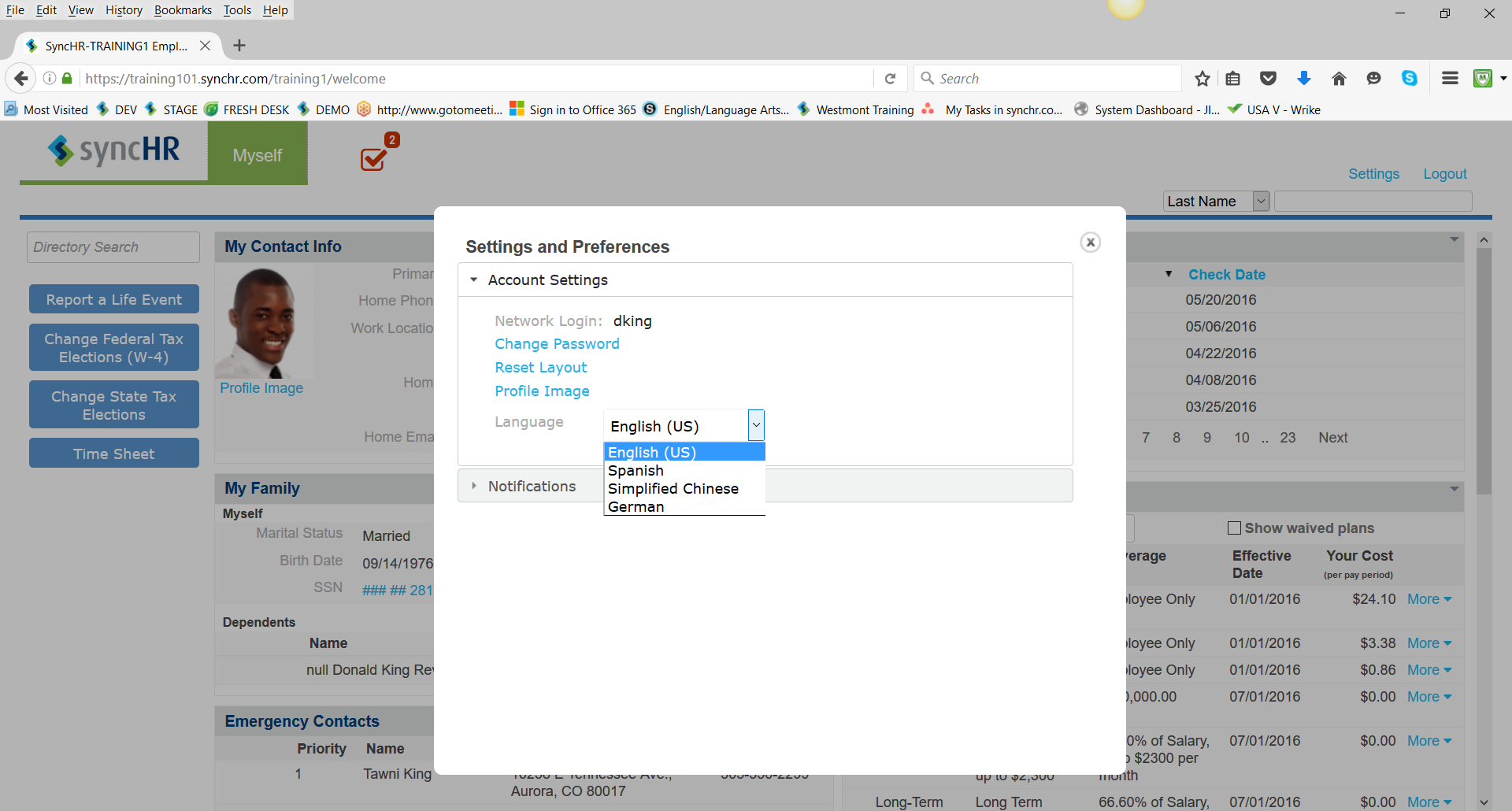 Dashboard
There are many panels on your dashboard










The following slides show you how to edit panels
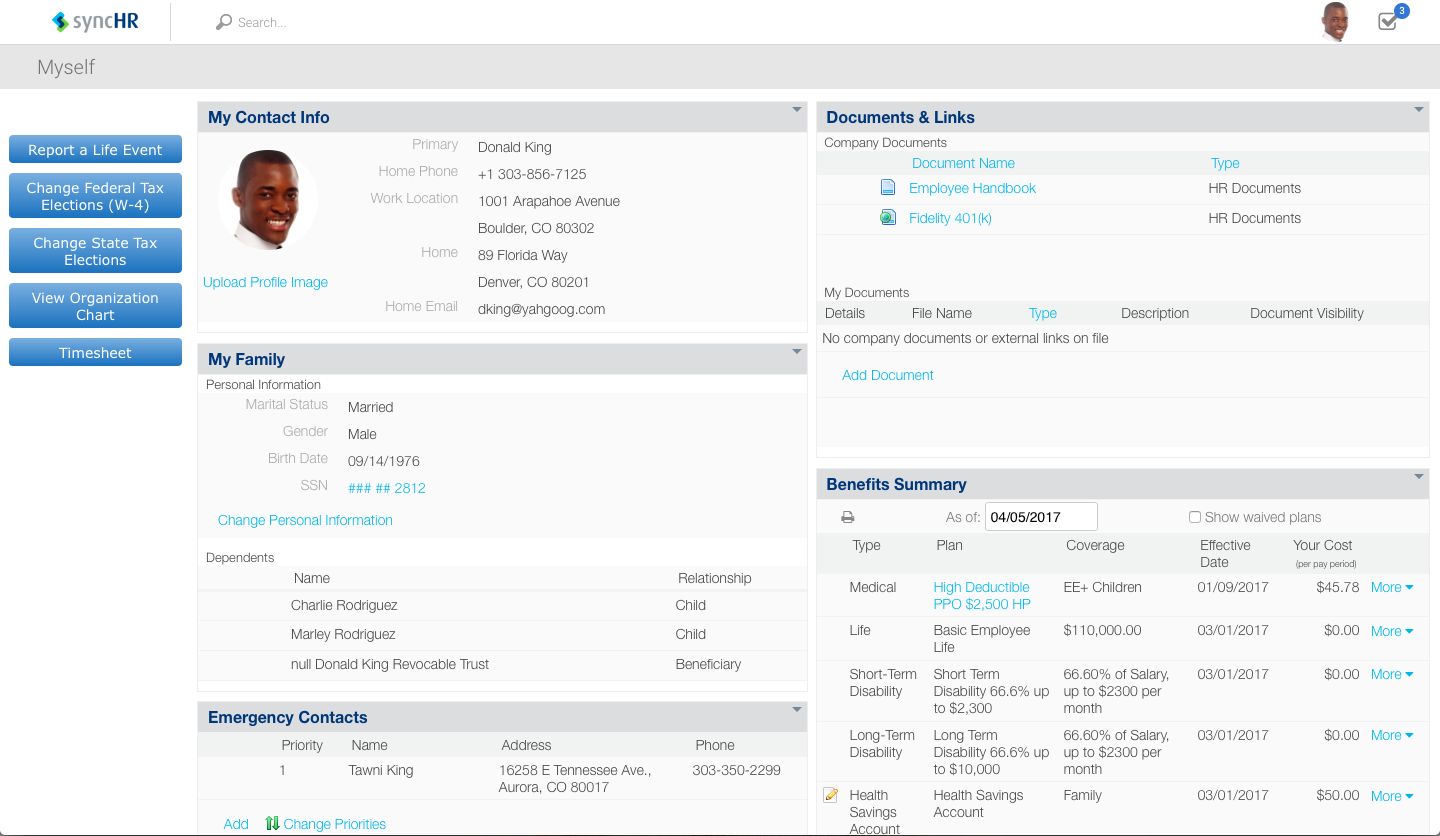 Changing My Contact Info
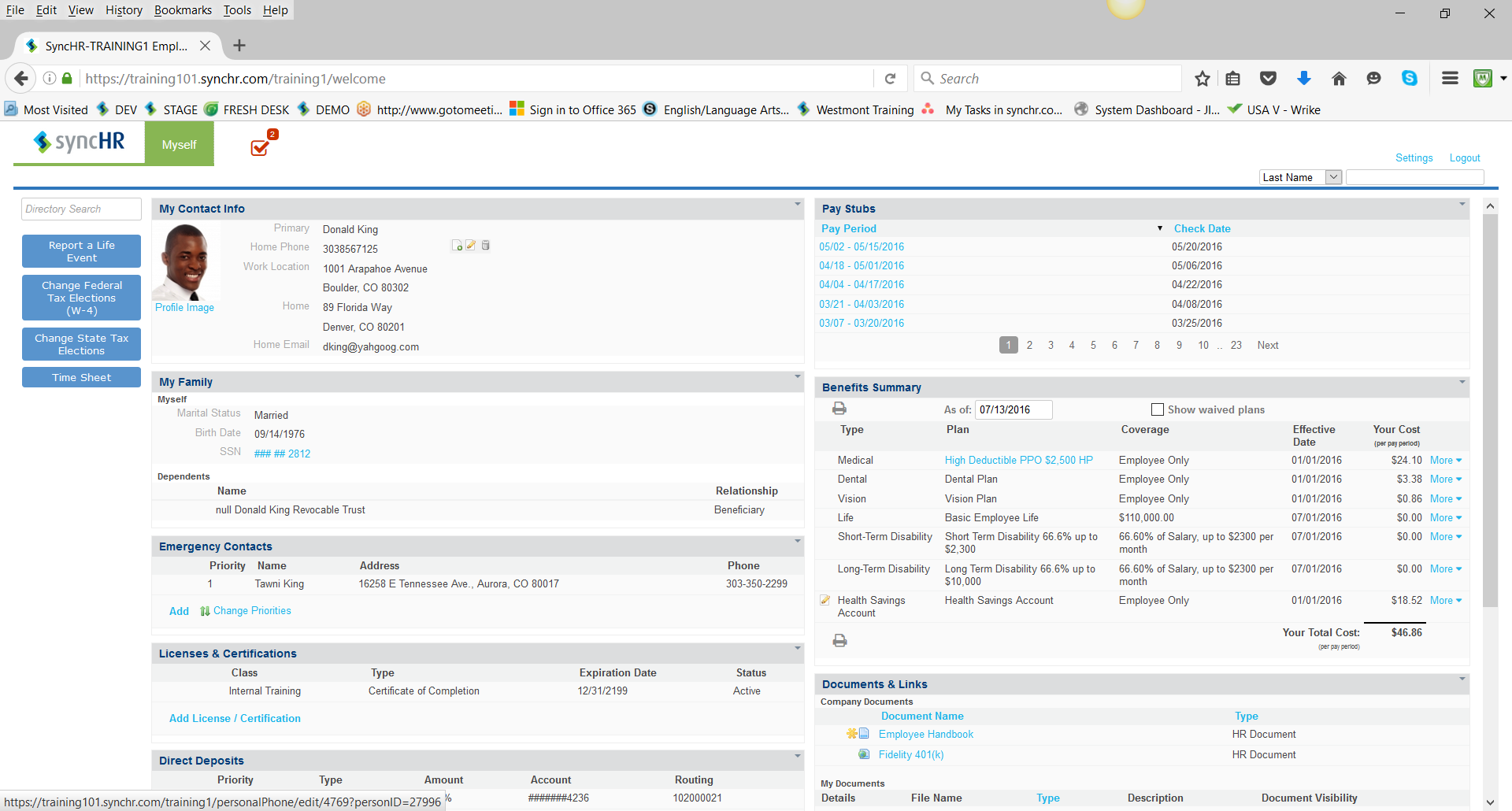 Hover over the area you want to add, edit, or delete

Select the corresponding icon, and complete the fields that are displayed.
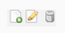 Emergency Contacts
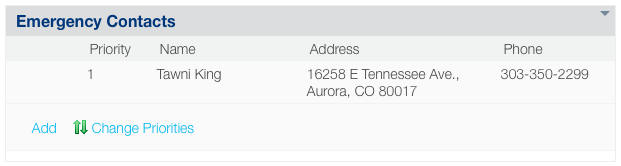 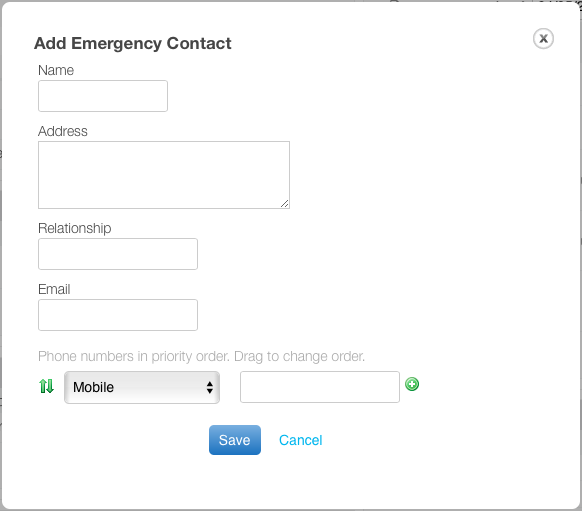 Licenses & Certifications
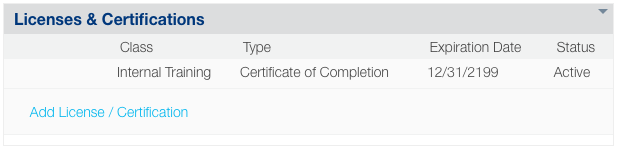 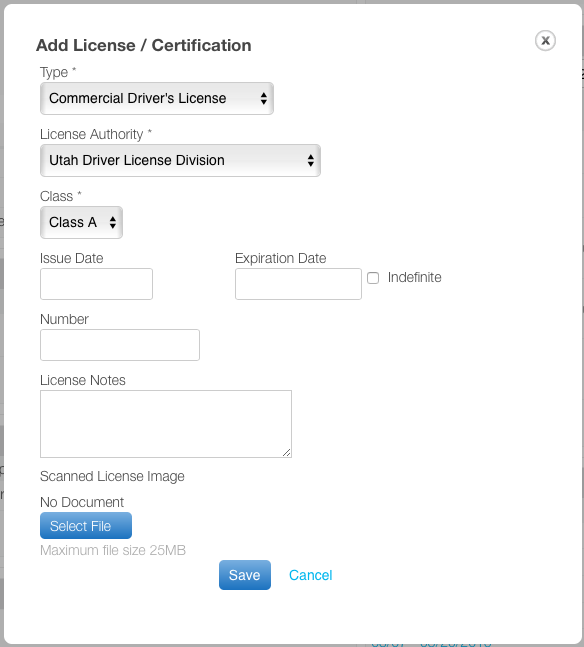 Federal Tax Elections (W-4)
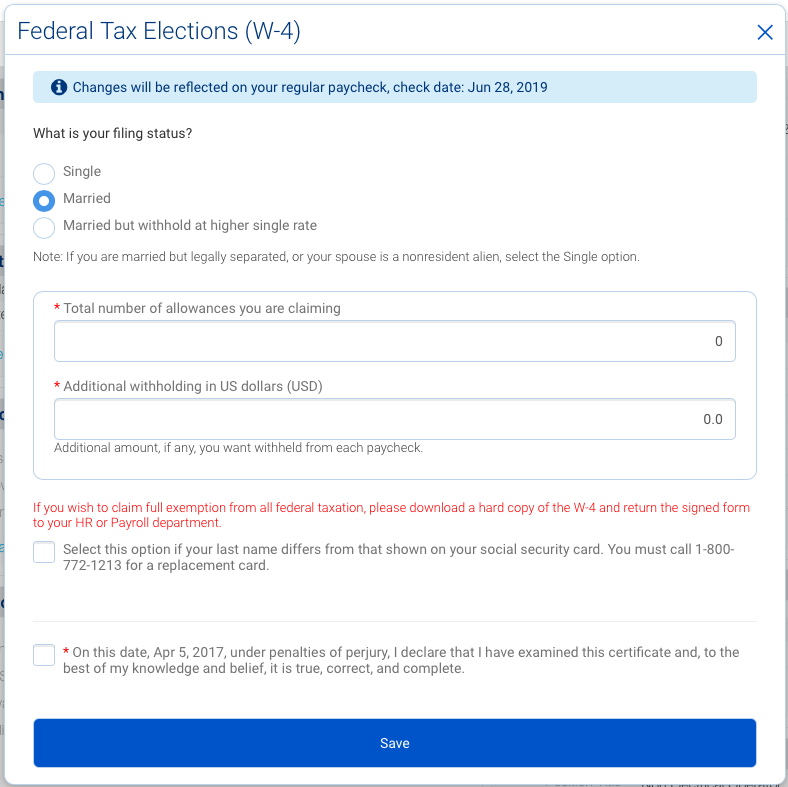 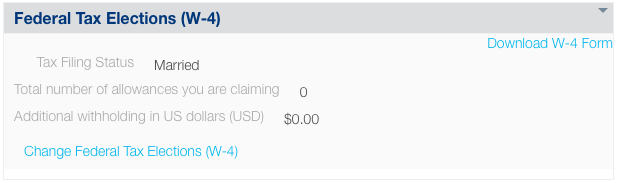 State Tax Elections
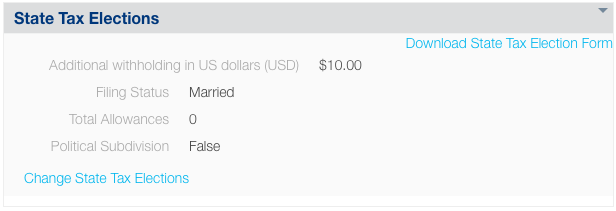 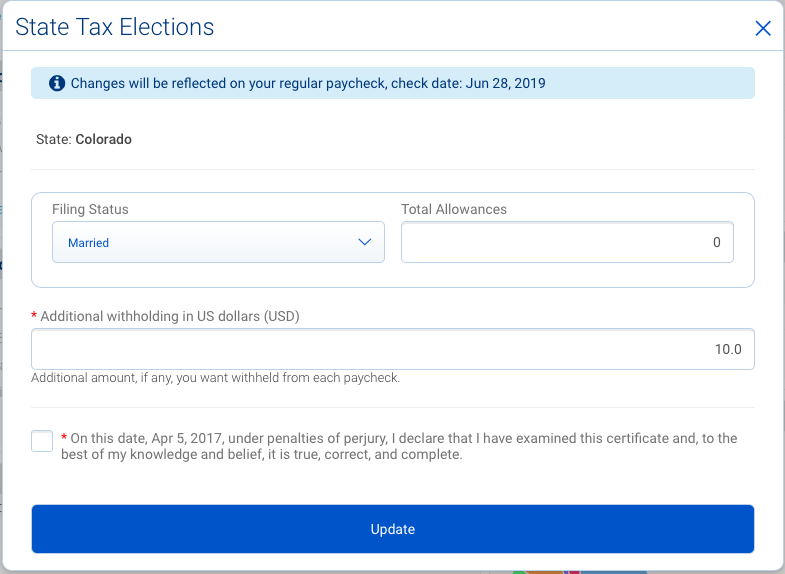 Documents & Links
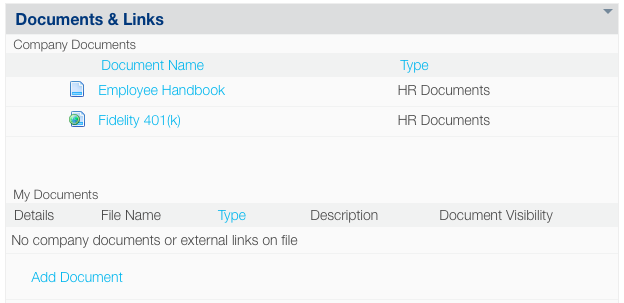 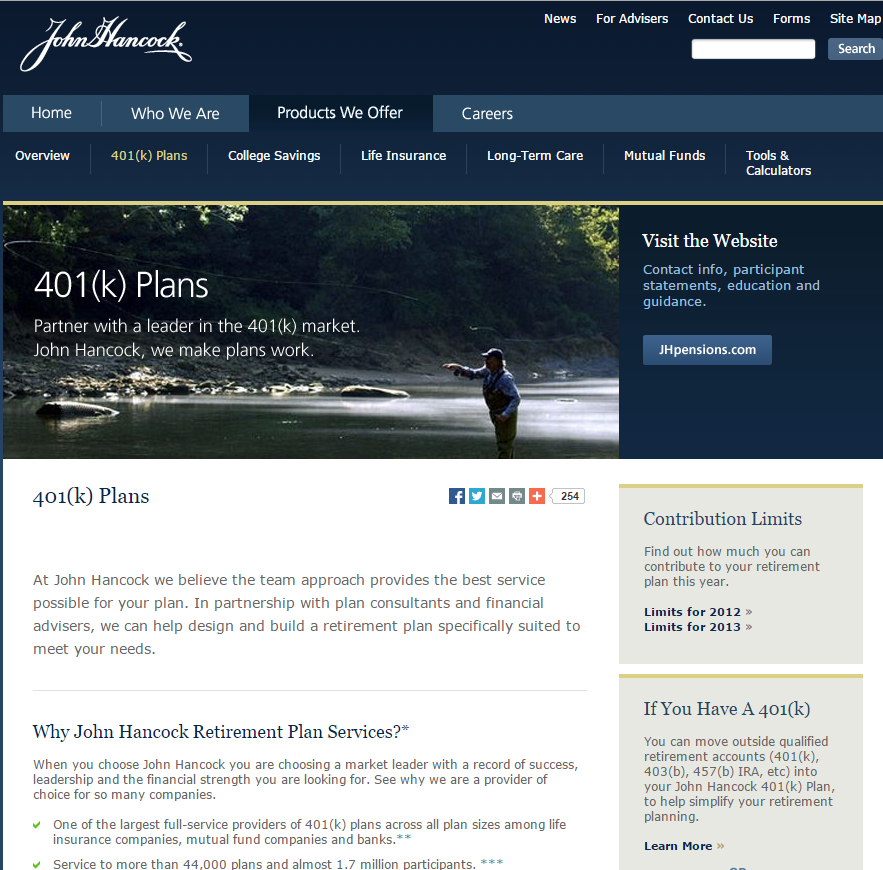 Paystubs
Provides historical access to pay stubs (once initial payroll is active)
Selecting a pay period link will open the corresponding check stub as a .pdf document.
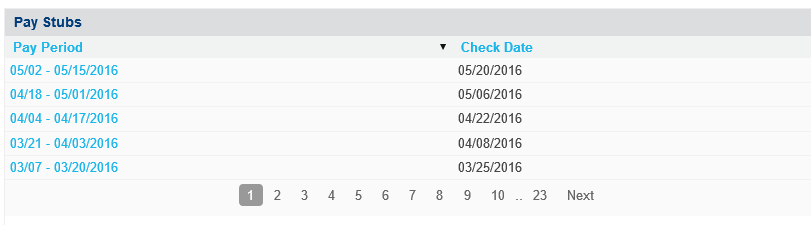 Total Compensation
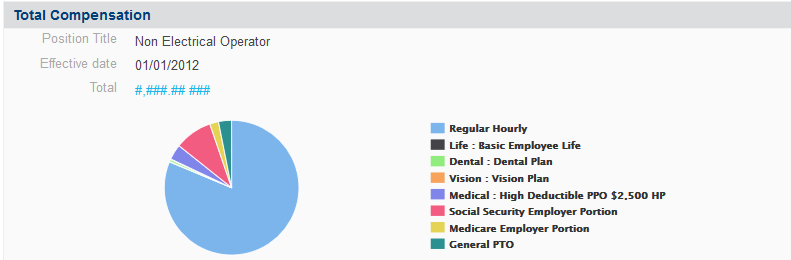 Direct Deposit
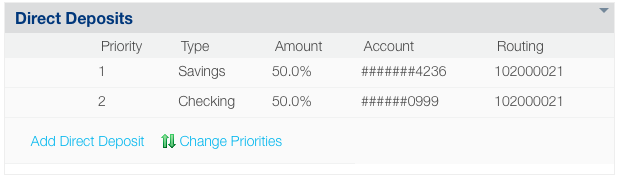 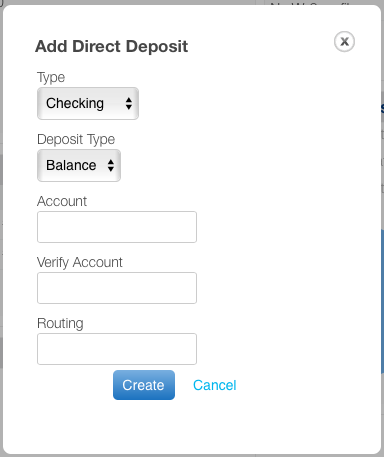 Time Portal Access
To access your time portal, click on Timesheet
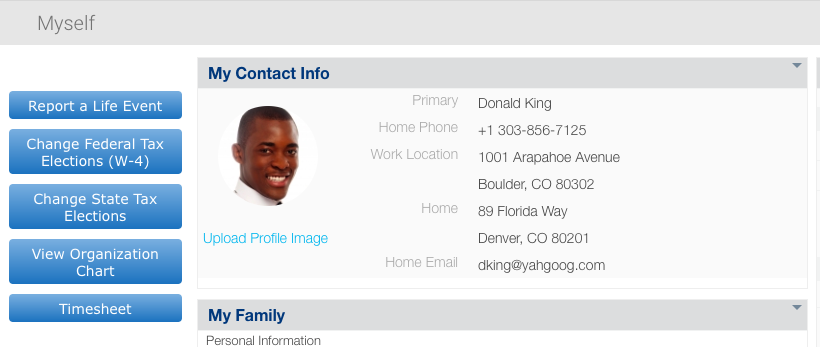 Report a Life Event
Change Reasons include:
Marriage / Domestic Partnership
Divorce / End Domestic Partnership
Birth / Adoption
Loss of Other Coverage
Gained Other Coverage
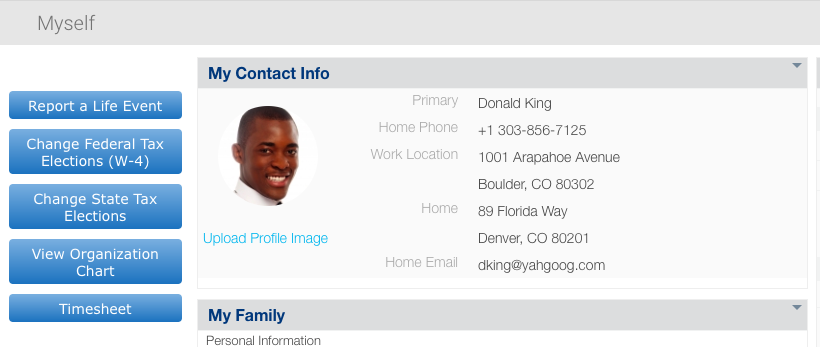 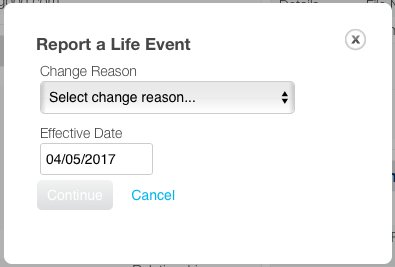